البورصات
من اعداد الأستاذة بوشنتوف نوال
خطة البحث
ماهية البورصة
البورصات
تعريف البورصة و نشأتها
وظائف البورصات
ماهية البورصة
البورصات
خصائص البورصة
المتعاملون فيها
ماهية البورصة
البورصات
هياكل البورصة
طرق التعامل فيها
مقدمة
يعرف العالم تطورات وتغيرات جذرية عميقة مست جميع الجوانب الاقتصادية والسياسية، ونلاحظ أن العالم برمته ازداد اهتمامه ب رأس المال، وعليه كان لازما البحث عن أماكن تواجده، والبحث عن طرق الحصول عليه والأسواق المالية تعتبر من أهم الأذواق التمويلية لدى الكثير من الدول لذلك جعلتها في قمة الهرم المالي لديها و لمواجهة التطورات والتغيرات التي يعرفها العالم ، وهذا الدور الممكن أن تلعبه هذه الأسواق في تحقيق التنمية الاقتصادية واعتبارها كقاعدة أساسية من قواعد التمويل لذا كان لابد من إعطائها الأهمية البالغة.
تعريف البورصة
التعريف الأول
التعريف الثاني
التعريف الثالث
البورصة "هي سوق منظمة ، تنعقد في مكان معين ، وفي أوقات دورية بين المتعاملين في بيع وشراء الأوراق المالية التي تصدرها الشركات و الدول
وعرف البعض البورصة على أنها نظام يتم بموجبه الجمع بين الراغبين في بيع نوع معين من الأوراق المالية أو أصل مالي معين من جهة والراغبين في شرائها من جهة أخرى، بصورة عمليات البيع والشراء عن طريق وسطاء ( سماسرة ) وهم عبارة عن شركات تعمل في هذا المجال
وهناك من عرف البورصة على أنها عبارة عن سوق منظمه مستمرة تقام في مكان معين في مواعيد محدده بصفة دوريه (غالباً ما تعقد بصوره يوميه) بقصد تداول صكوك ماليه معينه تتوافر فيها الصفقات بواسطة تدخل شركات البورصة
نشأتها
مــن الــمــعــلــوم أن كـلـمـة بـورصـة ليست عربية وإنما تنطق هكذا في معظم اللغات الأجنبية محتفظة بالأصل التي نشأت عليه، ويقال أن منشأ هذه الكلمة هو أن التجار في القرن السادس عشر الميلادي كانوا يوفدون إلـى مدينة «بــروج» ببلجيكا ويـنـزلـون فـي فـنـدق لعائلة تحترف الصرافة وتسمى فاندر بورص Vandr Burse نسبة إلى ما كان منقوشاً على الواجهة الخارجية لمنزلهم ثلاثة أكياس نقود Bourse رمزاً لحرفتهم، ولعل كلمة البورصة اشتقت من هذا الاسم. وبدأت فترة التداول في عام 1592ثـم انطلقت الـبـورصـة إلـى باريس ثم إلى الولايات المتحدة في شارع وول ستريت، وأتى لفظ Bourseليعبر عن المكان الذي يجتمع فيه التجار والمتعاملين معهم، لإبرام الصفقات والعقود والإنفاق الحاضر أو الآجل عليها ، والبعض الآخر ينسب كلمة بورصة إلى أكياس النقود التي كانت منقوشة على واجهة منزل أحد الصيارفة البلجيكيين
وهي قدرة السوق على تحويل الأموال و المواد لمن يحتاجون إليها، بأقل من التكلفة التي تنشأ من المعاملات،وهي ماتسمى بتكلفة المعاملات وتضم التكلفة الوساطة المالية،وتكلفة تحويل الورقة المالية لذا فإن نجاح السوق المالي يتوقف إلى درجة كبيرة على تقليل هذه التكلفة
01
كفاءة التشغيل
إن المهمة الأساسية للأسواق المالية،هي تحويل فائض الأموال ممن لديهم الفائض،إلى من يحتاج إلى هذه الموارد وهي مهمة ليست سهلة لأن أحد شروطها أن تتم بكفاءة أو مايسمى بكفاءة التخصيص
02
خصائصها
كفاءة تخصيص الموارد
من المعروف أن الأسهم ليس لها تاريخ استحقاق كما أنه يمكن لحملة الأسهم إعادتها إلى الشركة المصدرة،كذلك بالنسبة للسندات برغم أن لها آجال استحقاق مختلفة،حيث أن السوق في هذه الحالة هي الملجأ الوحيد الذي يمكن للمستثمر من بيع أوراقه وتحويلها إلى نقدية
03
توفير السيولة
السوق هو أهم مصدر للمعلومات عن الاستثمارات المتداولة وخاصة الأسعار والأحجام وكذا حركة التعامل ولا يقتصر على توفير المعلومات فقط بل يجب أن تستجيب بسرعة لأي تغييرات أو أحداث وهي تؤثر في أسعار الأسهم،وهذه الخاصية يطلق عليها بكفاءة السوق
04
توفير المعلومات والاستجابة الفورية لأي أحداث جديدة
هياكلها
الهيئة التنظيمية
المستثمرون
تشمل الجهات الحكومية المسؤولة عن تنظيم الأسواق المالية مثل هيئة السوق المالية في بعض الدول
الأفراد أو المؤسسات الذين يتداولون في البورصة
الأسواق المالية
أنظمة التداول
يمكن أن تكون أسواق الأسهم، السندات، أو السلع. كل سوق له قواعده الخاصة.
تشمل البرمجيات والتكنولوجيا المستخدمة لتسهيل العمليات التجارية
الوسطاء الماليون
المؤشرات المالية
مثل شركات الوساطة التي تسهل عمليات الشراء والبيع بين المستثمرين
مثل مؤشر داو جونز أو مؤشر S&P 500، التي تعكس أداء السوق
وظائف البورصات
الوظيفة التثمينية (التسعيرية)
الوظيفة التمويلية
الوظيفة الإعلامية
الوظيفة التوزيعية
تقوم البورصة بإعطاء مؤشر يومي عن اتجاهات الأسعار للأوراق المالية المتداولة ، وظروف الاستثمار، حيث أن أسعار الصفقات تعلن بطريقة ظاهرة، ويمكن لجميع المتعاملين رؤيتها، ثم تسجل حركة الأسعار لجميع العروض و الطلبات في تسعيرة البورصة، وبالتالي تساعد الأفراد و المشروعات على اتخاذ قراراتهم الاستثمارية
تعمل البورصة على تعبئة المدخرات السائلة و توجيهها نحو المشاريع لما يحقق التمويل المطلوب، فالبورصة تحول مدخرات الأفراد و استثماراتهم إلى الشركات، وهذه الاستثمارات تجمع التمويل اللازم لقيام المشاريع
تقدم البورصة معلومات دائمة عن الشركات المقيدة بالبورصة وتعاملاتها في شراء وبيع الأوراق المالية، ومؤشرات أسعار أوراقها المالية، ومعلومات عن أوضاع البورصة سواء للمستثمرين، أو المدخرين مما يجذب المدخرات، و يقلل من الخاطر
تعد من أهم الوظائف الاقتصادية للبورصة، حيث تقوم البورصة بوظيفة توزيع القيم المتداولة على المستثمرين، بعرض مجموعة من الأدوات المالية التي تهيئ للمستثمر فرصا أوسع للاستثمار في مختلف الأدوات، وبأفضل سعر ممكن، و بأدنى تكلفة
المتعاملون فيها
الوسطاء
الأطراف المصدرة للأوراق المالية
ويتمثلون في شركات البورصة والبنوك التي تضمن عمل البورصة، حيث يقوم الوسطاء بإنجاز عمليات بيع وشراء الأسهم والسندات ومختلف العقود المالية، لصالح المستثمرين، ويجب أن يتمتع الوسطاء بضمانات كافية، وذلك حماية للعمليات المالية داخل البوصة
وهي شركات المساهمة، المؤسسات الاقتصادية العمومية والخاصة، الحكومة والجماعات الإقليمية، تدخلهم في البورصة يسمح لهم بالحصول على رؤوس الأموال المطلوبة، لتمويل العجز في الميزانيات أو التوسع الخارجي للشركات والمؤسسات
المضاربون
المستثمرين
وهم خواص يبحثون عن توظيفات لمدخراتهم أو مؤسسات المالية ذات الفوائض. الخواص الاجانب والمؤسسات المالية الأجنبية. المستثمرين الرسميون من هيئات تملك فوائض مالية معتبرة مثل صناديق المعاشات، صناديق التقاعد، شركات ذات التأمين
وهم أشخاص يقومون بالشراء قصد إعادة البيع بعد مرور فترة زمنية مقدرة، بحيق يتوقع هؤلاء ارتفاع أسعار الأصول المالية التي هي بحوزتهم للاستفادة من فورقات الاسعار، وتتطلب المضاربة دراسة دقيقة وتحليل لحركة الاسعار في البوصة
طرق التعامل فيها
العمليات العاجلة (الفورية)
وهي تلك العمليات التي يتم فيها دفع الثمن للبائع حالا، و تسليم القيم المتداولة للمشتري مباشرة، أو خلال فترة قصيرة لا تتعدى يومين
العمليات الآجلة
تمثل الجزء الأكبر من عمليات البورصة، ويقصد بها تلك العمليات التي تمنح للمتعاملين إمكانية بيع وشراء الأوراق المالية لآجال متباعدة في الزمن، أو لفترة متفق عليها مسبقا تسمى "موعد التصفية" وعادة ما يكون بعد شهر . وتتم عمليات التصفية الآجلة في البورصة على نوعين
عمليات آجلة قطعية
يتم الالتزام بتنفيذها في تاريخ التصفية النهائي، حيث يدفع المشتري قيمة الأوراق المالية، و يسلم البائع الأوراق موضوع العقد، ولا يمكن التراجع عن تنفيذها وهو ما يؤدي إلى تعريض احد طرفي العقد إلى خسارة
عمليات اجلة بشرط
يتم تنفيذ الصفقة في تاريخ التسوية بإتفاق بين الطرفين، كما يمكن التراجع عن التنفيذ بشرط متفق عليه وقت إبرام الصفقة
خاتمة
البورصة أو سوق الوراق المالية، سوق لكنها تختلف عن غيرها من الأسواق، فهي لا تعرض ولا تملك في معظم الأحوال البضائع و السلع، فالبضاعة أو السلعة التي يجري تداولها بها ليست أصولًا حقيقية بل أوراقًا مالية أو أصولًا مالية، وغالباً ما تكون هذه البضائع أسهما وسندات. والبورصة سوق لها قواعد قانونية وفنية تحكم أدائها وتحكم كيفية اختيار ورقة مالية معينة وتوقيت التصرف فيها وقد يتعرض المستثمر غير الرشيد أو غير المؤهل لخسارة كبرى في حال قيامه بشراء أو بيع الأوراق المالية في البورصة لأنه استند في استنتاجاته في البيع أو الشراء على بيانات خاطئة أو غير دقيقة أو أنه أساء تقدير تلك البيانات
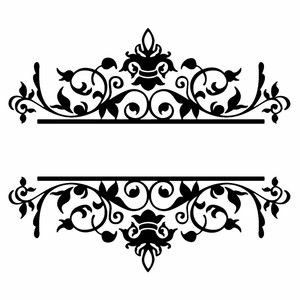 الفصل الثاني: دراسة حالة بورصة نيويورك
خطة الدراسة
تقديم بورصة نيويورك
واقع بورصة نيويورك
تعريف بورصة نيويورك
الإدارة في بورصة نيويورك
تقديم بورصة نيويورك
واقع بورصة نيويورك
نشأتها
أهم مؤسسات الوساطة المالية ومؤشرات الأوراق المالية فيها
تقديم بورصة نيويورك
واقع بورصة نيويورك
خصائصها
أنواع الأوامر فيها
تعريف بورصة نيويورك
التعريف الثاني
التعريف الأول
بورصة نيويورك هي: "بورصة للأوراق المالية تقع في مدينة نيويورك، وهي أكبر بورصة قائمة على الأسهم في العالم، بناء على القيمة السوقية الإجمالية للأوراق المالية المدرجة".
بورصة نيويورك أو (NYSE) هي: " أكبر بورصة في العالم وسوق سريع، حيث يتوجه إليها المشترون والبائعون من جميع أنحاء العالم لتداول الأسهم الأمريكية وكذا بعض الأسهم الأجنبية، وهي مكان تم فيه إدراج أكثر من 8200من أكبر الشركات الأمريكية والأجنبية، في المتوسط يتم فيها تداول أكثر من مليار سهم كل يوم"
AND
نشأتها
تأسست بورصة نيويورك عام 1792، ورغم أنها لم تكن أول بورصة في الولايات المتحدة الأمريكية، حيث سبقتها بورصة فيلادلفيا. وسرعان ما أصبحت البورصة الأهم في الدولة، ويرجع ذلك بشكل أساسي إلى موقعها في وول ستريت، بالقرب من الشركات والبنوك الكبرى. وقد واجهت بورصة نيويورك منافسة محلية قليلة للغاية خلال القرنين التاليين، وزادت مكانتها الدولية بالتزامن مع ازدهار الاقتصاد الأمريكي، حتى أصبحت أهم بورصة في العالم. وعلى المستوى الدولي برزت بورصة لندن باعتبارها البورصة الرئيسية لأوروبا، لكن العديد من الشركات التي تم إدراجها في بورصة لندن أُدرجت أيضاً في بورصة نيويورك. وقد أنشأت العديد من الدول بما في ذلك ألمانيا، فرنسا، هولندا، سويسرا، جنوب إفريقيا، اليابان، هونج كونج، أستراليا، وكندا بورصاتها أيضاً.  لكن ظلت بورصة نيويورك أقوى بورصة على المستوى المحلي والدولي. عام 1971 ظهر مؤشر "ناسداك" لتتحدى هيمنة بورصة نيويوك، لأنه أول من نفذ الصفقات وعمليات التداول إلكترونياً، وقد ساهم ذلك في جعل عمليات التداول أكثر كفاءة. اضطرت بورصة "نيويورك" أمام هذه المنافسة إلى تطوير نفسها، والاندماج مع بورصة "يورونكست"، لتأسيس أول بورصة عبر المحيط الأطلسي. وبقى هذا الكيان حتى عام 2014، حين تم فصل "يورونكست" لتصبح كياناً مستقلاً.
خصائصها
هي سوق للمزادات حيث يقوم السماسرة والمتخصصون بشراء وبيع الأوراق المالية للناس من خلال مطابقة أعلى سعر للمزايدة مع أدنى سعر بيع، على عكس البورصات الإلكترونية الأخرى، فإن بورصة نيويورك لديها أرضية تداول فعلية في نيويورك
تحتفظ بأرضية تداول فعلية، على الرغم من أن العديد من المعاملات تتم في مركز البيانات الخاصبها، عكس بعض البورصات التي ليس لها أرضية تداول فعلية وتعمل من خلال التداول المباشر بين المستثمرين وصناع السوق
أنواع الأسهم التي يتم تداولها في بورصة نيويورك مستقرة وراسخة
تفرض بورصة نيويورك رسوما أعلى للاكتتاب العام الجديد ورسوم سنوية أعلى نسبة إلى البورصات الأخرى؛ رغم ذلك تسعى الكثير من الشركات الناشئة لطرح اكتتاباتها العامة الأولية في بورصة نيويورك من أجل الحصول على هيبة تداول أسهمها جنبا لجنب مع الشركات العالمية الكبرى
معظم المستثمرين ليسوا أعضاء في بورصة نيويورك، ولكن العديد من شركات الوساطة تسمح لهم بالاستثمار في الأسهم. عندما يقوم عميل سمسرة بإجراء عملية تداول لسهم مدرج في بورصة نيويورك، تقوم شركة السمسرة بترحيل الأمر إلى عمليات تداولها في بورصة نيويورك وبعد ذلك تقوم شركة الوساطة بتنفيذ الصفقة واتباع تعليمات العميل في ذلك
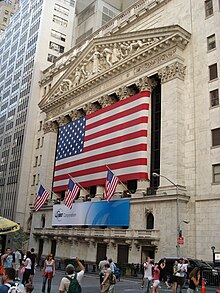 الإدارة في بورصة نيويورك
يبلغ عدد أعضاء بورصة نيويورك 1366 عضوا ويحكم أنشطة أعضائها مجموعة من القواعد والاجراءات بالإضافة إلى نظامها الأساسي، ويتم انتخاب 82 عضوا لمجلس المديرين للإشراف على البورصة ويقوم بالإدارة الفعلية 08 عضوا فقط بالإضافة إلى عضوين يعملان كل الوقت داخل البورصة وهما الرئيس التنفيذي ونائب الرئيس، أما بقية الأعضاء وعددهم 08 فيطلق عليهم مديري عموم  ولكي ينظم أي فرد لعضوية بورصة نيويورك، فإنه يقوم بشراء مقعد مخصص من عضو حال، وهذا المقعد يسمح للعضو بتنفيذ عمليات التداول واستخدام إمكانيات البورصة، ويلاحظ معظم بيوت السمسرة لها عضوية في البورصة عن طريق أحد كبار العاملين بها أو أحد الشركاء. وقد يكون لها أكثر من عضو واحد، وفي جميع الأحوال يطلق على عضوية بيت السمسرة عضوية مؤسسة . ويطلق على السهم الذي يتم تداوله في بورصة نيويورك السهم المسجل ويتم التسجيل بناء على طلب تتقدم به الشركة. يمكن للأعضاء التدخل في المعاملات بطريقتين:- إما عن طريق تنفيذ أوامر عملائها: حيث يقومون بدور السماسرة؛- إما عن طريق التدخل في السوق لحسابهم الخاص.
مؤسسات الوساطة المالية
هي شركة قابضة ووسيط إلكتروني عالمي آلي وصانع سوق متخصص في أوامر التوجيه وتنفيذ ومعالجة الصفقات في الأوراق المالية والعقود الآجلة وأدوات صرف العملات الأجنبية والسندات وصناديق الاستثمار المشتركة في أكثر من 120 بورصة إلكترونية ومراكز سوق حول العالم.
(Interactive Brokers)انتراكتيف بروكور
تي دي اميرتريد هي شركة وساطة مقرها أوماها وهي شركة تابعة لـ  TD Bank تقدم الشركة تداول الأسهم عبر الإنترنت والاستثمار، بالإضافة إلى منتجات وخدمات تخطيط التقاعد
تي دي اميرتريد ((TD Ameritrade
هي شركة مالية أمريكية تقدم خدمات استشارية تتعلق بالسمسرة عبر الإنترنت للتجار الماليين، وتوفر الشركة معلومات الخبراء بشأن الاستثمار في البورصة وكذلك التخطيط للمشاركين, بالإضافة إلى ذلك، تتولى الشركة إدارة المحفظة E*TRADE Financial Corporationلأولئك الذين يرغبون في الاستثمار والتداول في البورصة الأمريكية
إي تريد فايننشال كورب(E Trade Financial Corp)
مؤشر داوجونز الصناعي  (Dow Jones)
يعرف مؤشر ستاندرد اند بورز على أنه "مؤشر لأسعار الأسهم الصادر عن وكالة ستاندرد أند بورز، وهي وكالة تصنيف ائتماني رئيسية، ويشير إلى تحركات أسعار أسهم خمسمائة شركة رئيسية يتم تداولها في بورصة نيويورك"
يمثل الداو جونز الصناعي المرتبة الأولى في العالم، إذ يمثل هذا المؤشر أبسط أداة يستخدمها المعاملون كافة لقياس الأداء العام لسوق الأوراق المالية الأمريكية والتي تمثل أكبر سوق مالية في العالم، إضافة إلى كونه البارومتر الذي يقاس بواسطته أداء الأسواق المالية العالمية الأخرى، إذ يسهم هذا المؤشر في إعطاء صورة واضحة للمستثمر العادي عما يحدث في سوق الأوراق المالية العالمية من تقلبات
مؤشرات الأوراق المالية
مؤشر ستاندرد اند بورز  (S&P 500)
أنواع الأوامر فيها
أوامر الإفتتاح
يمكن أن تؤخذ أوامر (MOO) على بورصة نيويورك في أي وقت حتى الساعة 2:28 صباحا بالتوقيت الشرقي حيث تنفيذ أوامر MOOمضمون، بشرط توفر سيولة كافية، ولكن لا يوجد ضمان حول السعر
أوامر الإغلاق
تتمثل أوامر الإغلاق في بورصة نيويورك في